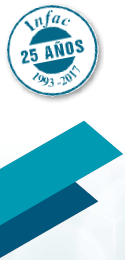 USO DE MEDICAMENTOS EN ENFERMEDAD HEPÁTICA CRÓNICAVol 25, nº6 2017
Sumario
INTRODUCCIÓN
RECOMENDACIONES GENERALES
HIPOGLUCEMIANTES
HIPOLIPEMIANTES
ANTIHIPERTENSIVOS
ANALGÉSICOS
ANSIOLÍTICOS-HIPNÓTICOS (BENZODIAZEPINAS)
ANTIULCEROSOS (IBP)
Introducción (I)
El hígado tiene un papel fundamental en el metabolismo de la mayoría de los medicamentos.
El daño hepático hace que se produzcan alteraciones que afectan a la eliminación presistémica y a la biodisponibilidad de los fármacos, y por tanto a su efectividad y toxicidad. 
Es lógico pensar que sea necesaria una evaluación de la función hepática para poder hacer un apropiado ajuste de las dosis de los medicamentos. No obstante, se carece de información específica para un elevado número de medicamentos. 
La complejidad del metabolismo hepático ha dificultado el desarrollo de herramientas que permitan predecir el comportamiento de un medicamento en un paciente con insuficiencia hepática crónica (como lo es el índice de filtrado glomerular (GFR) en la insuficiencia renal crónica).
Introducción (II)
En la enfermedad hepática crónica (EHC) o cirrosis, se utiliza la clasificación Child-Pugh a pesar de que no refleja el aclaramiento plasmático. El valor del índice indica el grado de daño hepático crónico: 
5-6 grado A (enfermedad compensada)
7-9 grado B (compromiso funcional significativo)
10-15 grado C (enfermedad descompensada) 
La mayoría de los fármacos utilizados en el tratamiento de las enfermedades crónicas más frecuentes pueden utilizarse de forma segura en pacientes en la fase compensada de cirrosis.
En la fase descompensada, a menudo se recomienda una reducción de las dosis o de la frecuencia de administración, o incluso evitar determinados fármacos, debido a los cambios en la biodisponibilidad.
Consideraciones generales
Los pacientes deben ser valorados para determinar los riesgos y beneficios, teniendo en cuenta la gravedad de la patología a tratar, las consecuencias de no utilizar el fármaco o la existencia de equivalencias u otras alternativas disponibles.
Al prescribir medicamentos en la EHC hay que considerar:
si el medicamento es hepatotóxico
si su metabolismo puede verse afectado por el daño hepático
si puede contribuir a la aparición de complicaciones relacionadas con la enfermedad hepática (fallo renal, encefalopatía hepática, sangrado gastrointestinal, peritonitis bacteriana espontánea…) 
Como regla general, se recomienda usar los medicamentos a la mínima dosis inicial eficaz, ajustando la dosis en función de la respuesta y con dosis de mantenimiento lo más bajas posibles.
Hipoglucemiantes (I)
Insulina 
Probablemente la opción más segura y efectiva en diabéticos con EHC. 
El mayor riesgo de hipoglucemia requiere monitorización estrecha de la glucemia y control cuidadoso de las dosis.
Metformina
Casos aislados de hepatotoxicidad; se resuelven al retirar el tratamiento 
En EHC leve-moderada y cirrosis compensada con poca comorbilidad asociada, puede utilizarse de forma segura. Dosis máxima recomendada: 1.500 mg/día.
Riesgo de acidosis láctica aumentado en enfermedad hepática avanzada, en pacientes con múltiples comorbilidades y con consumo excesivo de alcohol. Evitar su uso en estas circunstancias.
Hipoglucemiantes (II)
Sulfonilureas 
Son seguras en EHC leve-moderada y cirrosis compensada. Las de corta duración de acción como gliclazida, glipizida y glimepirida son una buena opción. 
No se recomienda glibenclamida (metabolismo hepático extenso y mayor riesgo de hipoglucemia). 
El riesgo de hipoglucemia por sulfonilureas se incrementa de forma importante en pacientes con insuficiencia hepática grave y están contraindicadas en ficha técnica en alteraciones graves de la función renal o hepática.
Hipoglucemiantes (III)
Glinidas 
Casos aislados de elevaciones de enzimas hepáticas (EZH) con repaglinida y nateglinida y muy raros de disfunción hepática grave con repaglinida .
Nateglinida parece ser más segura que repaglinida. No necesario ajuste de  dosis en alteración hepática leve o moderada.
Ambas están contraindicadas en enfermedad hepática grave.
Pioglitazona 
Casos de elevación de EZH e insuficiencia hepatocelular en raras ocasiones. 
No iniciar en pacientes con elevaciones de alanina aminotransferasa (ALT) >2,5 veces el límite superior de la normalidad (LSN) o que presenten evidencia de enfermedad hepática. Suspender cuando los niveles de ALT permanezcan por encima de tres veces el LSN.
Contraindicada en insuficiencia hepática.
Hipoglucemiantes (IV)
Inhibidores de la α-glucosidasa 
No es necesario ajuste de dosis en pacientes con insuficiencia hepática.
Gliptinas  
Linagliptina: no ajuste de dosis en ningún grado de insuficiencia hepática.
Alogliptina, saxagliptina y sitagliptina: no necesario ajuste de dosis en insuficiencia hepática leve-moderada. No se recomiendan en insuficiencia hepática grave
Vildagliptina: no debe utilizarse en pacientes con insuficiencia hepática, incluyendo pacientes con valores basales de ALT o aspartato aminotransferasa (AST)>3 veces el LSN. En población general, deben realizarse controles iniciales y monitorización de la función hepática durante el tratamiento e interrumpirlo si los valores de ALT o AST > 3 veces el LSN
Hipoglucemiantes (V)
Análogos de GLP-1 
Probablemente son seguros teniendo en cuenta su farmacocinética; experiencia de uso es muy limitada en la enfermedad hepática.
No necesario ajuste de dosis en pacientes con insuficiencia hepática. 
Gliflozinas  
No necesario ajuste de dosis en pacientes con insuficiencia hepática leve o moderada. 
Experiencia de uso limitada en pacientes con insuficiencia hepática grave con canagliflozina y empagliflozina, por lo que no se recomienda su uso en esta población; con dapagliflozina se recomienda dosis de inicio de 5 mg y, si es bien tolerada, aumentar a 10 mg.
Hipolipemiantes (I)
Estatinas 
El tratamiento con estatinas produce elevaciones persistentes de ALT y/o AST en el 0,5-3% de los pacientes. Estas elevaciones son asintomáticas, dosis dependientes, reversibles al suspender la estatina o al disminuir la dosis y se producen, sobre todo, en los primeros 3 meses tras inicio del tratamiento. 
Su uso también se ha relacionado con lesión hepática grave con manifestaciones clínicas variables, incluyendo patrón colestásico, hepatocelular y, en algunas ocasiones, hepatitis autoinmune. 
Sin embargo, el daño hepático grave con estatinas es poco frecuente e impredecible y la monitorización periódica de enzimas hepáticas no parece ser eficaz para su detección o prevención, salvo que exista indicación clínica. Actualmente sólo se recomienda una determinación de la función hepática antes de iniciar el tratamiento con estatinas y repetirla únicamente si está clínicamente indicado.
Hipolipemiantes (II)
Estatinas 
En general bien toleradas en pacientes con cirrosis compensada y su beneficio a nivel cardiovascular está bien establecido en la EHGNA, hepatitis vírica y cirrosis biliar primaria. A pesar de ello, parece haber una infrautilización de estatinas en estos pacientes. 
Pravastatina no tiene metabolismo hepático (su eliminación depende fundamentalmente de la función renal). En pacientes con alteración hepática significativa se recomienda una dosis inicial de 10 mg/ día.
Deben utilizarse con precaución en pacientes que consuman cantidades importantes de alcohol y/o con antecedentes de enfermedad hepática. 
Todas están contraindicadas en la enfermedad hepática activa o si hay elevaciones persistentes e inexplicables de las transaminasas séricas.
Hipolipemiantes (III)
Fibratos 
contraindicados en enfermedad hepática según FT.
Ezetimiba
no se precisan ajustes de dosis en pacientes con deterioro hepático leve (Child-Pugh 5-6). 
no se recomienda en pacientes con deterioro hepático moderado o grave (Child-Pugh >7), dado que se desconocen los efectos de la exposición a ezetimiba en dichos pacientes.
Antihipertensivos (I)
Los pacientes con cirrosis y antecedentes de hipertensión arterial, se vuelven normotensos de forma gradual y conforme progresa la enfermedad pueden, incluso llegar a presentar hipotensión. 
Los cambios hemodinámicos que se producen en etapas avanzadas de la cirrosis, obligarán a la interrupción del tratamiento antihipertensivo en pacientes con cirrosis descompensada con ascitis o hipotensión.
IECA 
Se han asociado, en casos raros, a un síndrome que comienza con ictericia colestásica o hepatitis y progresa hasta necrosis hepática fulminante. Si ictericia o elevaciones importantes de EZH se recomienda su suspensión.
Generalmente se toleran bien y no necesitan ajuste de dosis en EHC avanzada o cirrosis compensada. Preferible utilizar medicamentos que no son profármacos como lisinopril.
Antihipertensivos (II)
IECA 
Si se necesita combinar IECA con diuréticos se recomienda utilizarlos con precaución y reduciendo las dosis. 
No utilizar en ascitis.
ARA II
En general se requiere una reducción de la dosis máxima en insuficiencia hepática leve-moderada. 
No se recomienda su uso en insuficiencia hepática grave ni en ascitis.
Calcioantagonistas
Comenzar con la dosis más baja posible e ir titulando en función de la respuesta. 
En su mayoría están contraindicados en insuficiencia hepática grave.
Antihipertensivos (III)
Betabloqueantes (BB) 
Diferentes estudios han señalado la denominada "hipótesis de la ventana" para los BB no selectivos como propranolol y nadolol. En ella se postula que estos fármacos solo incrementan la supervivencia en los pacientes que han desarrollado varices esofágicas, no antes. Por otro lado, algunos estudios sugieren que el periodo ventana se cerraría, y que los BB ya no serían eficaces, cuando el paciente presenta ascitis refractaria, hipotensión, síndrome hepatorrenal, peritonitis bacteriana espontánea, sepsis o hepatitis alcohólica debido a los efectos hemodinámicos desfavorables en la cirrosis avanzada.  
Carvedilol está contraindicado en pacientes con disfunción hepática clínicamente manifiesta.
Con labetalol se han descrito algunos casos raros de lesión hepatocelular grave generalmente reversible, por lo que debería limitarse su uso.
Antihipertensivos (IV)
Diuréticos 
La mayoría de los pacientes con cirrosis y ascitis clínicamente significativa requiere, además de la restricción de sodio en la dieta, el tratamiento con diuréticos consistente en la administración inicial vía oral de furosemida y espironolactona en la relación 40:100 mg/ día y titulación posterior de la dosis según requerimiento (hasta 400 mg de espirinolactona y 160 mg de furosemida al día). 
Las precauciones con la terapia diurética incluyen la eliminación excesivamente rápida de líquidos y las alteraciones electrolíticas (hiponatremia, hipo/hiperkalemia).
En la ascitis refractaria habría que retirar los diuréticos si el sodio urinario baja por debajo de 30 mEq/día.
Analgésicos (I)
La mayoría de los analgésicos como el paracetamol, los AINE y los opioides se metabolizan a través del hígado y pueden causar complicaciones como fallo renal, encefalopatía hepática e hipertensión portal y sangrado gastrointestinal.
Paracetamol 
Con frecuencia se evita su uso en pacientes con enfermedad hepática, ya que su hepatotoxicidad es conocida. 
Sin embargo, distintos estudios han evaluado su eficacia y seguridad en pacientes cirróticos utilizado a las dosis ajustadas y en cortos periodos de tiempo. En pacientes con insuficiencia hepática leve o que presentan factores de riesgo de hepatopatía, también demuestran buena tolerancia a corto plazo.
Se recomienda limitar la dosis máxima diaria a 2-3 g en periodos cortos de tiempo. Los pacientes malnutridos o que consumen alcohol de forma crónica son población de riesgo y la recomendación es utilizar menos de 2 g/día.
Analgésicos (II)
AINE 
Debe evitarse el uso de AINE debido a su hepatotoxicidad directa y al riesgo de reacciones adversas graves hemorrágicas y renales. Están contraindicados en insuficiencia hepática grave.
Debe evitarse la administración de dosis elevadas de metamizol. En tratamientos de corta duración no es necesaria una reducción de la dosis.
A pesar de que en FT  se indica que los COXIB se pueden utilizar a la mitad de las dosis habituales, no hay disponibles estudios que evalúen su seguridad en pacientes con cirrosis. Aunque tienen menos efectos adversos gastrointestinales que los AINE tradicionales, tienen importantes efectos deletéreos a nivel cardiovascular o renal, por lo que en general, no se recomienda su uso en estos pacientes.
Analgésicos (III)
Opiodes 
En general, si se necesita usar opioides en pacientes cirróticos, se deben utilizar las dosis más bajas posibles y aumentar los intervalos entre las dosis (se recomienda reducir la dosis y la frecuencia de administración entre el 25-50%), con un ajuste individual para obtener un adecuado manejo del dolor sin efectos adversos significativos. 
Es necesario monitorizar signos como la sedación y/o estreñimiento que predisponen a la aparición de la encefalopatía hepática, situación que se presenta con más frecuencia en personas con encefalopatía previa o hipertensión portal. Si aparece alguno de estos síntomas se debe interrumpir el tratamiento .
Analgésicos (IV)
Opiodes 
Tramadol  
a dosis de 25 mg/8 h es una opción válida en el tratamiento del dolor en enfermedad hepática crónica o cirrosis compensada 
no se debe utilizar junto con otros opioides, ISRS, anticonvulsivantes y antidepresivos tricíclicos por riesgo de aparición de síndrome serotoninérgico 
evitar en pacientes con cirrosis descompensada y con riesgo de convulsiones (puede bajar el umbral convulsivo)
Fentanilo podría ser buena opción en pacientes que necesitan tratamiento con opioides mayores.  
Se debe evitar el uso de morfina en pacientes con cirrosis y fallo renal.
Analgésicos (V)
Medicamentos  adyuvantes en el dolor neuropático
Antidepresivos: utilizar amitriptilina con precaución, monitorizando la aparición de sedación y efectos anticolinérgicos. No se recomienda utilizar duloxetina. 
Anticonvulsivantes:  gabapentina y pregabalina se pueden utilizar en caso de cirrosis hepática, comenzando con dosis bajas para evitar sedación y mareo. No interrumpir de forma brusca (riesgo de síndrome de abstinencia y/o de rebote de convulsiones).
No se recomienda utilizar carbamazepina en cirrosis o en EHC avanzada.
Lidocaína en parches: no se precisa un ajuste de la dosis en insuficiencia hepática leve o moderada. Precaución en insuficiencia hepática grave. Puede ser opción para alivio del dolor en zonas limitadas con piel intacta.
Ansiolíticos-Hipnóticos (Benzodiazepinas)
En pacientes cirróticos en los que esté indicado el uso de benzodiazepinas deben utilizarse las de acción corta-intermedia, como lorazepam, y a la menor dosis posible. 
En la encefalopatía hepática debe de evitarse su uso.
Antiulcerosos (IBP)
El uso de inhibidores de la bomba de protones (IBP) se ha asociado con  desarrollo de peritonitis bacteriana espontánea en pacientes con cirrosis, por lo que es necesario asegurar la existencia de una indicación clara de uso de los IBP en dichos pacientes.
La insulina es probablemente la opción más segura y efectiva en pacientes diabéticos con enfermedad hepática crónica (EHC)
En EHC leve-moderada y cirrosis compensada, la dosis máxima de metformina recomendada es de 1.500 mg/día
Las estatinas, en general, son bien toleradas cirrosis compensada. No utilizar en enfermedad hepática activa o elevaciones persistentes e inexplicables de transaminasas séricas
Los IECA  generalmente se toleran bien y no necesitan un ajuste de dosis en EHC avanzada o cirrosis compensada. Están contraindicados en ascitis
Los ARA II, en general, no requieren ajuste de dosis en insuficiencia hepática leve-moderada. Están contraindicados en ascitis 
Los calcioantagonistas generalmente necesitan ajuste de dosis
Paracetamol a dosis adecuadas, es el analgésico de elección en la enfermedad hepática, incluyendo cirrosis (debido a su perfil de seguridad, ausencia de efecto sedante y de nefrotoxicidad)
Evitar uso de AINE (riesgo de sangrado y fallo renal 
Los opioides se deberían usar cuando fracasa el paracetamol, disminuyendo dosis y aumentando intervalo de administración, con seguimiento estrecho de sus efectos adversos. Vigilar posible aparición de encefalopatía
En pacientes cirróticos en los que esté indicado el uso de BZD deben utilizarse las de acción corta-intermedia, como lorazepam. Evitar su uso en encefalopatía hepática
Es necesario asegurar la existencia de una indicación clara de uso de IBP en pacientes con cirrosis debido al riesgo aumentado de peritonitis bacteriana espontánea
Eskerrik asko!!
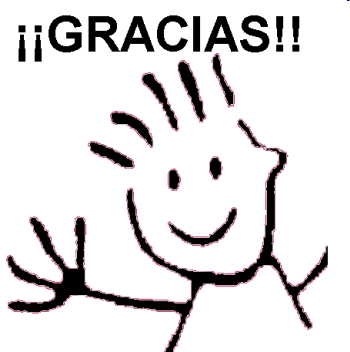 Para mas información y bibliografía…
INFAC  VOL 25 Nº 6